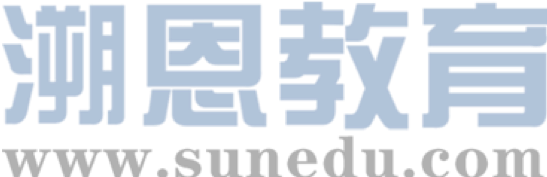 感恩遇见，相互成就，本课件资料仅供您个人参考、教学使用，严禁自行在网络传播，违者依知识产权法追究法律责任。

更多教学资源请关注
公众号：溯恩高中英语
知识产权声明
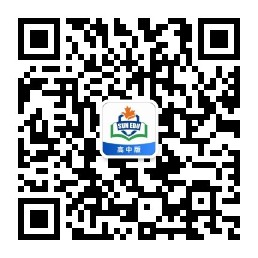 2020学年杭州市高二上期末统测
读后续写讲评
临安区昌化中学
李冬琴
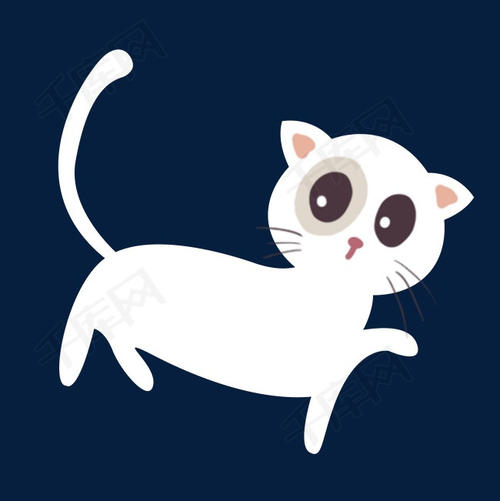 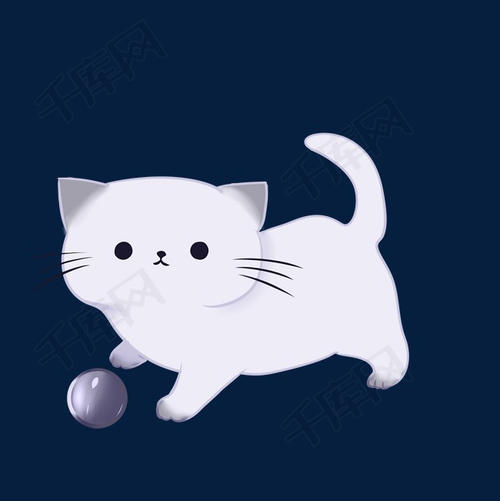 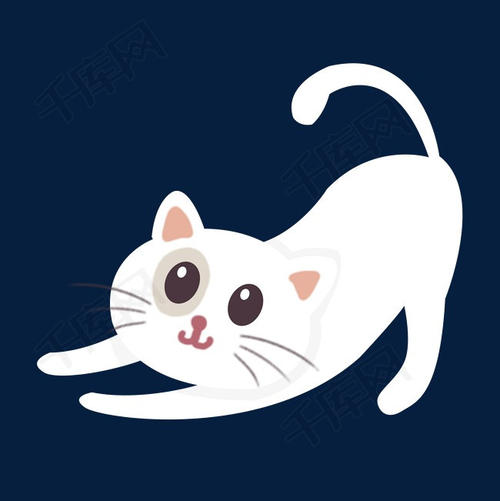 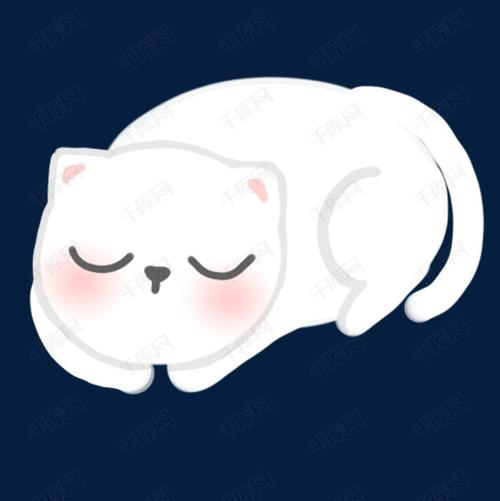 试题呈现：
第二节:  读后续写（满分25分）
  阅读下面短文，根据所给情节进行续写，使之构成一个完整的故事。
     My very first fur baby was a white cat named Rebel, I got him from the Animals center, and he quickly took over the house and my heart. He was almost six months old when he disappeared, and I was heartbroken.
      I searched for him everywhere, talking to the neighbours, putting up posters, and even offering a reward. I checked the shelter and the emergency vet clinic to see if he had been injured or picked up. No one had seen him, so I kept searching.
      I lived in the city, close  to high traffic road, and Rebel didn't have “street smarts” because he was an indoor cat I also had an idea that if he got lost. he wouldnt be able to find his way home. Every time I went out, I would search for him as I drove down the road. Nothing.
Weeks went by with no sign of my cat. Everyone said I had to accept the result that was certain to happen --either he was dead, or someone else had him and was giving him a good home. I didn't accept that, I just couldn't.
    After two weeks with no sign of him, I put his bed, toys, food, bowls, and litter box into storage so I wouldnt have to walk by the sad reminders every day. But I still wasn't ready to give up.
     One morning, I left for work a few minutes early and started walking to the bus stop a block away. It was a nice autumn day, pleasantly cold and sunny a good day for a walk. I arrived at the bus stop and checked to see if the bus was coming, but  little early. Something told me to keep going, so I decided to walk to the next bus stop, I got there and saw the bus coming, but I just kept walking and watching the bus swiftly  pass by, knowing I was going to be late for work. But something told me to keep going.
Analyze the story line and emotional line
Read the story
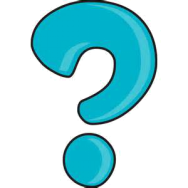 emotional line
emotion
happy/delighted/overjoyed
Inferred information: Good weather promises a happy ending.
On a nice autumn morning, My subconsciousness(潜意识)  told me to keep walking despite the possiblity of being late for work.
hopeful
My cat got lost
event
I put his things into sotrage to keep myself from being reminded of him.
heartbroken
Inferred information :  Emmersed in the sadness of  losing my dog, I didn't give up my  hope of finding him.
sad
I kept searching for my cat everywhere for weeks  but in vain.
i kept
Read the characters
Know the main characters (明确主要人物)
loved my cat
felt heart-borken, sad at the disappearance of my cat 
kept searching for it
looked forward to finding it.
“I”
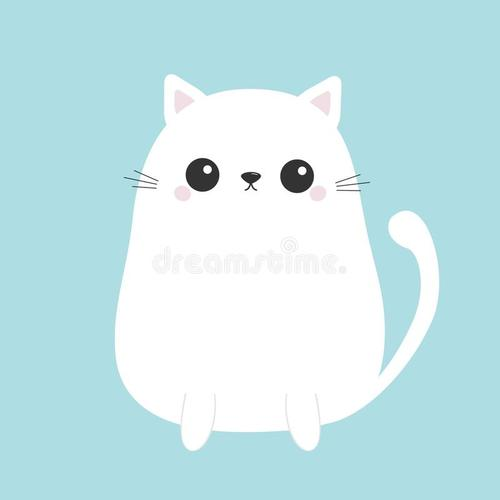 a white fur cat
loved and taken good care of by me
indoor cat, not having “street smarts”
Implied information:  Lacking street smarts was the reason why he got lost and couldn't find the way home.
 Prediction : How would I make sure he wouldn't get lost again If I found him? (也可以在续写中使用)
cat
Design the plot
Para.1 I continued to walk for another twenty minutes.________________   







Para.2 I turned around and carried him home.
1. What did I see /hear? 
   What was the cat like/doing?
2. What did I do?
   How did the cat react ?
3. How did I feel?
4. Did I still go to work that day?
key words:
 fur	
white 
 check	 
 food	 
 bowls
 walk
 work
 bus
  decide
1. How did the cat react when arriving at home?
2. What did we do after arrving home?
3. How did I feel having the cat back home?
Design the plot
Para.1 I continued to walk for another twenty minutes.________________   
1. What did I see /hear?
2.What was the cat like ?
was very dirty, no longer white
 looked ragged (乱蓬蓬的) with fur in a mess
  smelt awfully bad
I caught sight of a white cat.
A cat came into sight.
A faint meow of a cat 
    came into my ears
4. How did the cat react ?
3. What did I do?
meowed/purred (猫叫).
 jumped into my arms
pushed his face into mine
walked 
observed
checked
called her name
petted  her
5. How did I feel ?
let out a sigh of relief, thinking he was fine
 a wave of wild joy swept me. 
 burst into tears of joy.
Para.2  I turned around and carried him home  _________
1. How did the cat react when arriving at home?
felt at ease and secure in my arms
enjoyed everything I did for him
can hardly wait to explore every corner of the house
2.what did we do ?
fed the cat 
 gave a hot bath to him.
crouched on the sofa together
3. How did I feel having the cat back home?
was happy and grateful
Conclude the writing in various ways
1.自然式结尾：
Exhausted, Rebel quickly closed his eyes and fell fast sleep in his bed. I sat by his side, feeling grateful to have him home again. 
I  kissed Rebel goodbye,grabbed my bags and  ran to catch the next bus.
2. 情景交融结尾：
Rebel  was crouching on the sofa as he always liked to do.With a beam of sunlight falling on the ground,everything looked so wonderful. “ It is a nice day, isn't it?” I said to myself, smiling.
Conclude the writing in various ways
3. 首尾呼应：
It hit me that Rebel didn't have street smarts. I made an important decision that I would  buy him a collar(脖圈) with my phone number marked on it online, for I couldn't be heartbroken again.
4.  回忆式结尾
With Rebel lying in my arms comfortably, I couldn't help recalling how much hard I tried to search for him and how sad I felt with no sign of him at home.  I was so happy to have him back.  I would always cherich the time together with Rebel.
Language accumlation
Describe a cat or a dog
A cat
Some of adult cats will  be keen to cuddle up on the sofa or lounge around at your feet.
She was skinny and starving, with crinkled(皱巴巴的),dirty-spotted fur. 
She gazed up at the Aldens with golden green eyes and began to purr
Hearing his name, Rebel meowed with delight.
 He stretched himself at full length upon the branch, and wriggled his body cautiously along. Then, it ran down the tree like lightning.(a wild cat)
Dog:
My dog, Daisy, followed me into the room, jumped on the bed, and started licking me all over my face. 
“He was on your holiday card!” I said, letting the dog sniff my hand. 
When I started petting her, she basically just rolled over onto her back. 
As soon as she heard Auggie's voice say that, the dog started wagging her tail and went over to him. 
Auggie was saying as she licked him over the face. 
 I said to the dog, who rolled onto her back again for me to rub her tummy. 
------ 以上句子均选自《奇迹男孩》
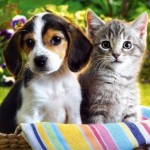 Language accumlation
The interaction between owners and a pet.

I  kept looking at Daisy, kissing her on the nose and rubbing her ear until her back leg did that little flea-scrath shake. 

Daisy was panting(vi. 气喘吁吁) a lot, like she'd been running in the park. Mom was kneeling beside her ,stroking the top of her head(抚摸着她的头).

Daddy picked her up in his arms with her legs straight up in the air and he and Mom kissed her goodby over and over  again and whispered to her while the vet  put a needle into her leg .
                                                                                       -----Wonder 《奇迹男孩》
Expressions about  the joy of regaining 
a lost pet
Language accumlation
1. __________________,because I  finally found my cat.
2. _______________as my cat settled comfortably in my arms.
A wave/burst/  flush of  happiness swept/flooded over me.  一阵喜悦席卷了我。
A ripple of happiness well up inside me. 一种幸福涌入我心。
A ripple of excitement ran through me. 一种激动向我袭来。
A wave of wild joy took hold of me. 一种狂喜控制了我。
Tears of joy welled up in/flooded my eyes.我的眼里噙满了幸福的泪水。
Tears of joy streamed/rolled down my cheeks.  幸福的泪水流了
My heart was overflowed with happiness/joy我的心充满了快乐。
My happiness was beyond words/description. 我的快乐无以言表
I was wild with great joy. 我欣喜若狂
I teared up with happiness. 我高兴的留下了眼泪。
I shed tears of happiness  我留下了喜悦的眼泪。
I was overwhelmed by the unexpected joy.  我被意想不到的喜悦所淹没。
[Speaker Notes: 语料的积累这一块可以再多做一至两个区块，比如情绪方面的，本文的情感升华的message等]
Sample and appreciation
下水作文
 I continued to walk for another twenty minutes. All of a sudden, a white cat came into sight. It was busy searching for food in a green dustbin. The delightful thought that it might be my cat urged me to walk closer.  The skinny cat looked ragged with its dirty-spotted and messy fur. What's worse, it had an extremely awful smell. However, I was quite sure it was my cat---Rebel. I called his name and he purred at me with delight and then quickly jump into my arms as I knelt by his side.  A wave of happiness swept over me because I had finally found him.
I turned around and carried him home. He felt at ease and secure in my arms all the way.  The moment I stepped into the house, he let out a mew of delight as if to tell me he perviously lived here. I fed him some food and water and then gave him a hot bath. He looked a bit refreshed and enjoyed everything I did for him. Having decided to keep him company , I phoned my boss to make an apology and ask a day leave. Rebel  was crouching on the sofa as he always liked to do.With a beam of sunlight falling on the ground,everything looked so wonderful. “ It is a nice day, isn't it?” I said to myself, smiling（情景交融式结尾）.
One possible version:
I continued to walk for another twenty minutes. Subconsiously, I went off in the direction of a neighbourhood I wasn't familiar with. I was walking along when I heard a cat's mew faintly. It was my cat! He was sitting by a fence and he was very dirty, no longer white, more of a dirty brown colour. His fur was in a mess and having an extremely bad smell, and he even had a skin disease on a ragged torn ear. He was frighteningly thin. I called his name as I scooped him inot my arms. He pushed his dirty face into mine. I teared up with happiness because I had found my cat. 
I turned around and carried him home. He settled comfortably in my arms and made a quiet continuous soft sound all the way. When we got home, I refilled his bowls with food and water and set up his litter box. I hold him close in my arms some more and then phoned to tell my boss I was on my way, promising to make up the time I had missed. I had another quick snuggle with my cat, washed up , grabbed my bags, and ran to catch the next bus.
Thank you !
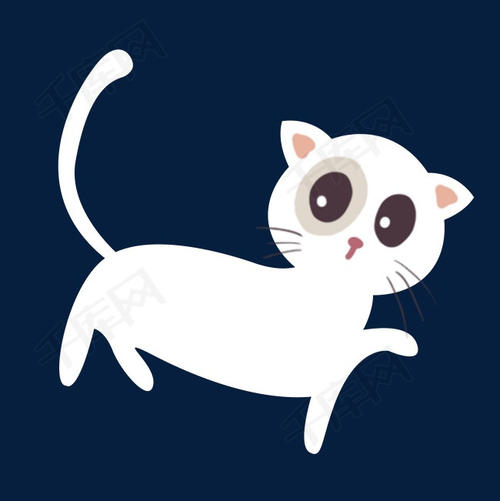 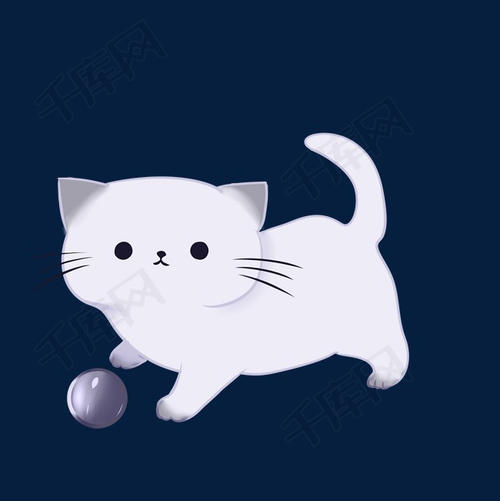 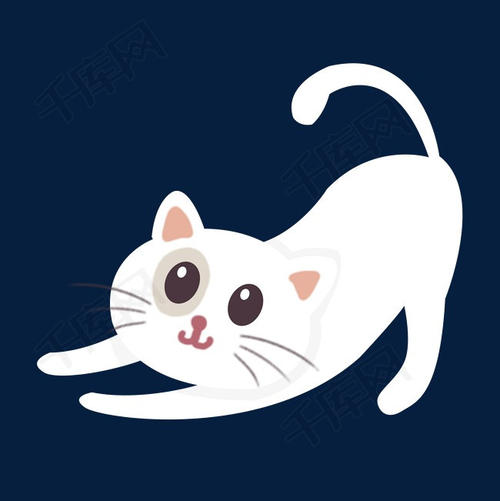 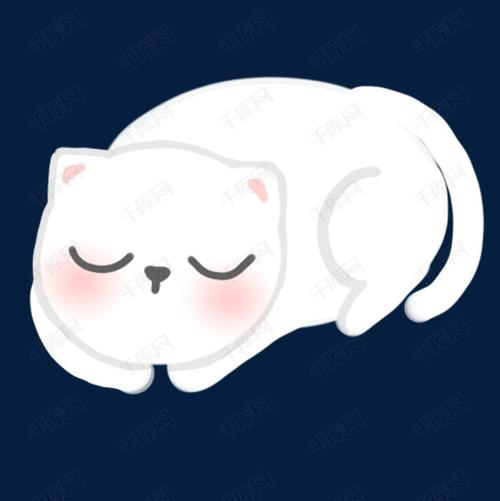